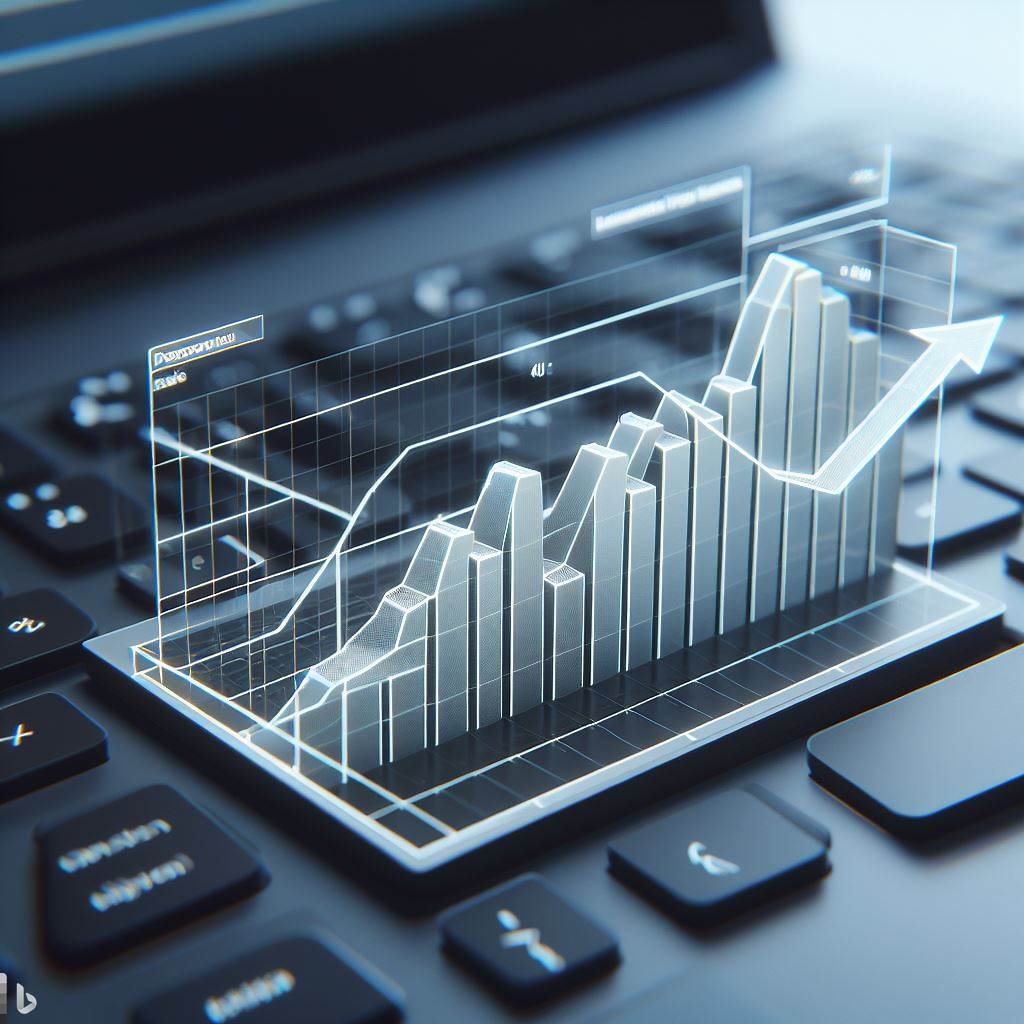 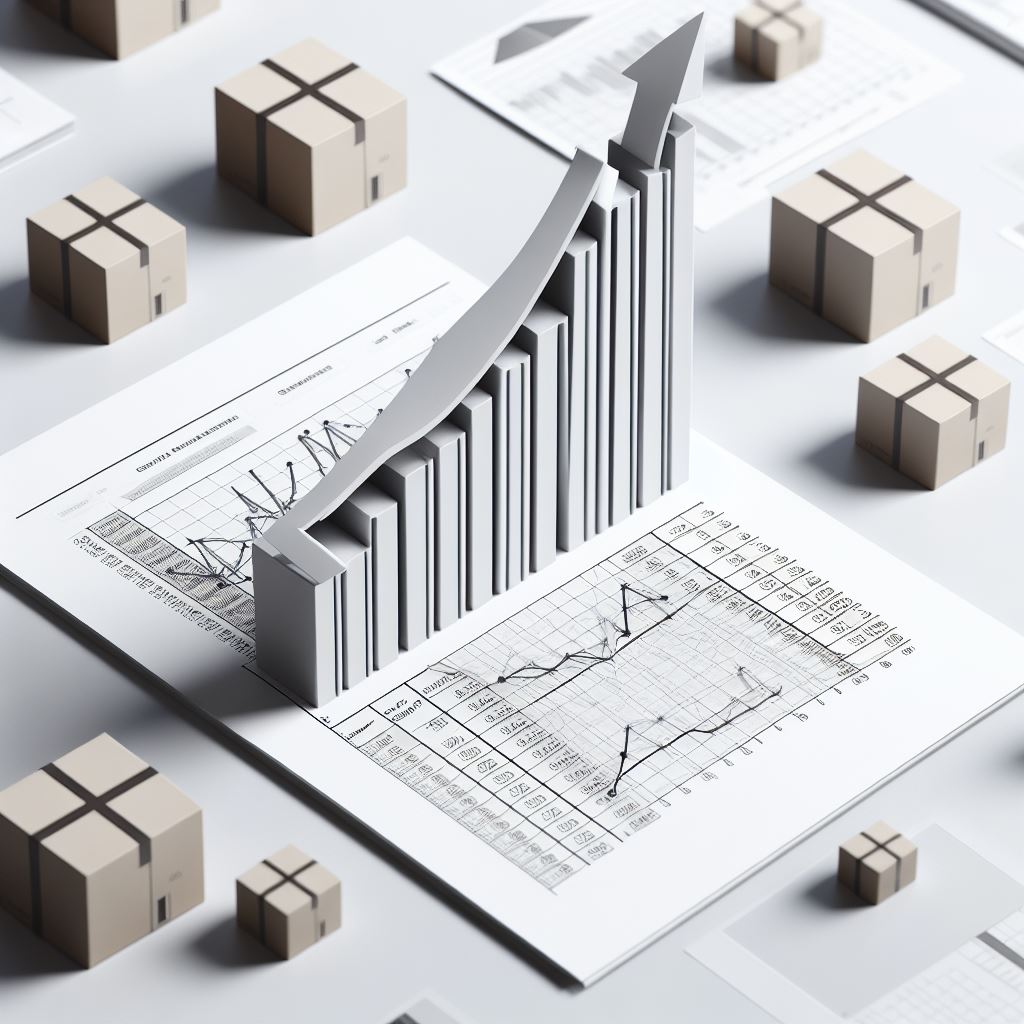 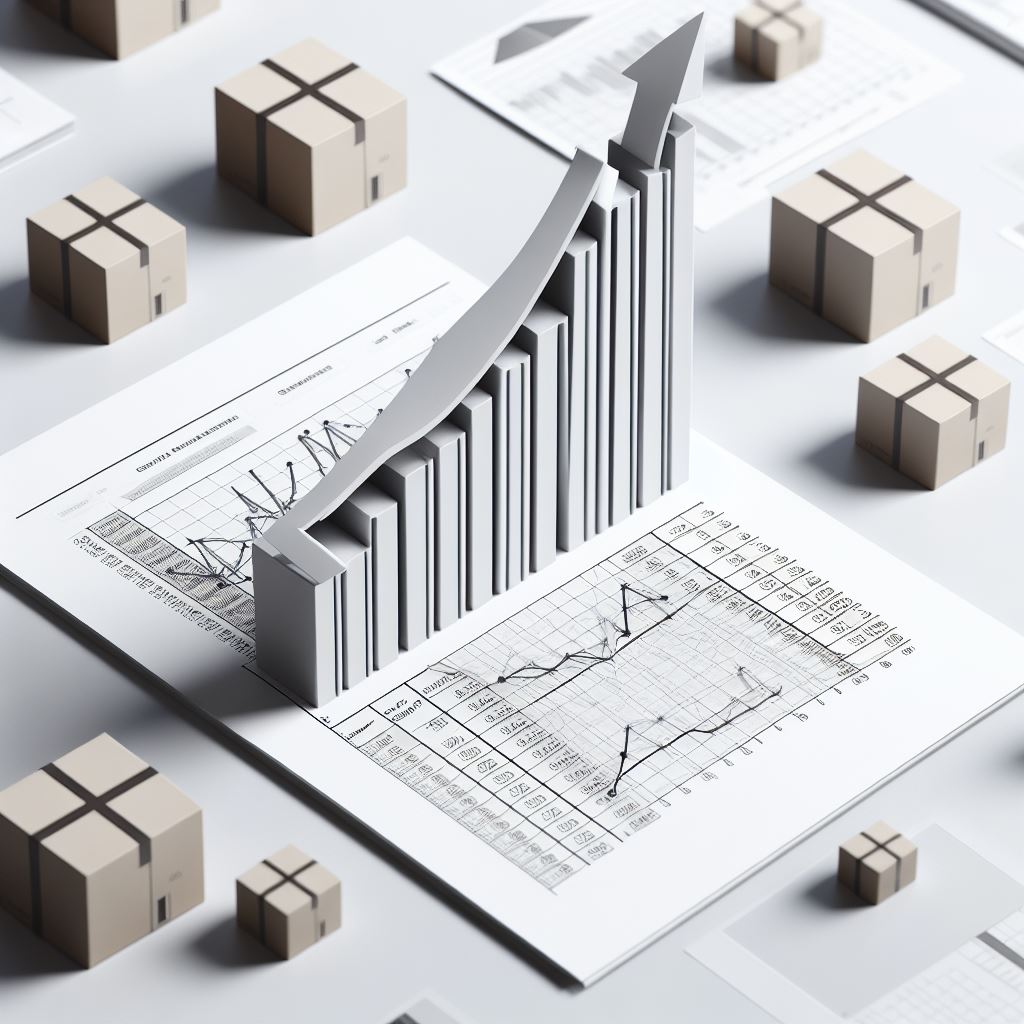 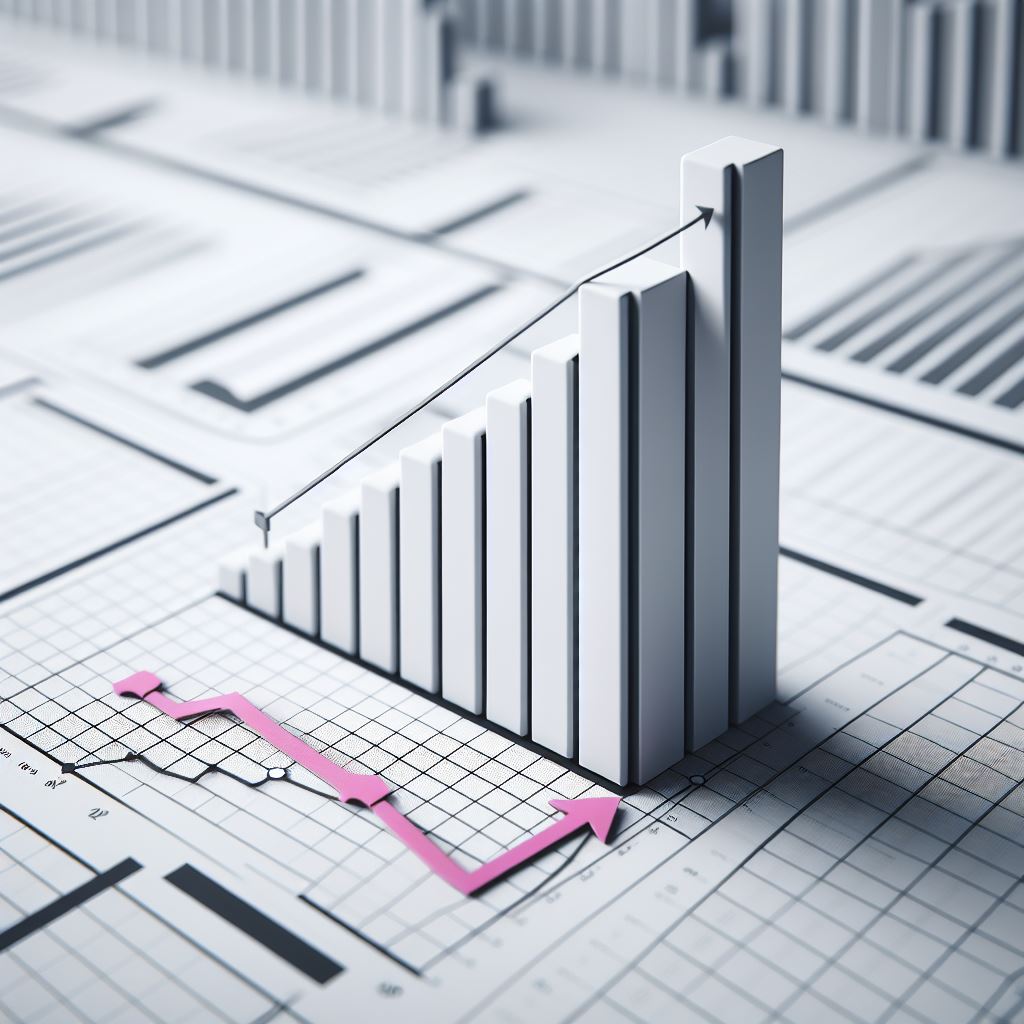 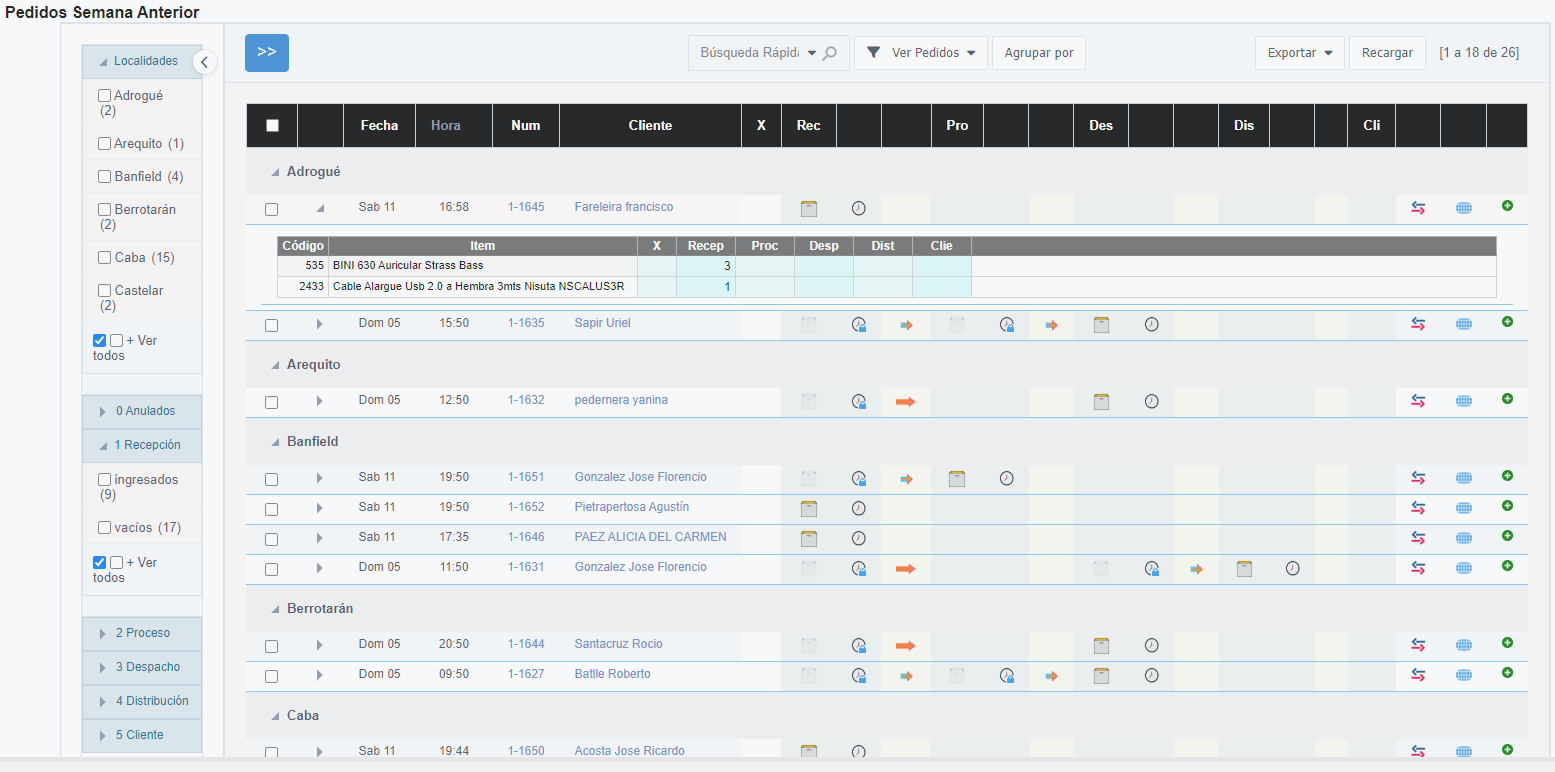 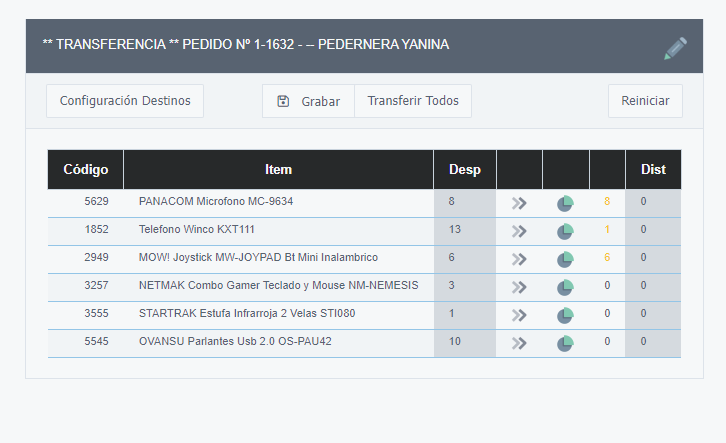 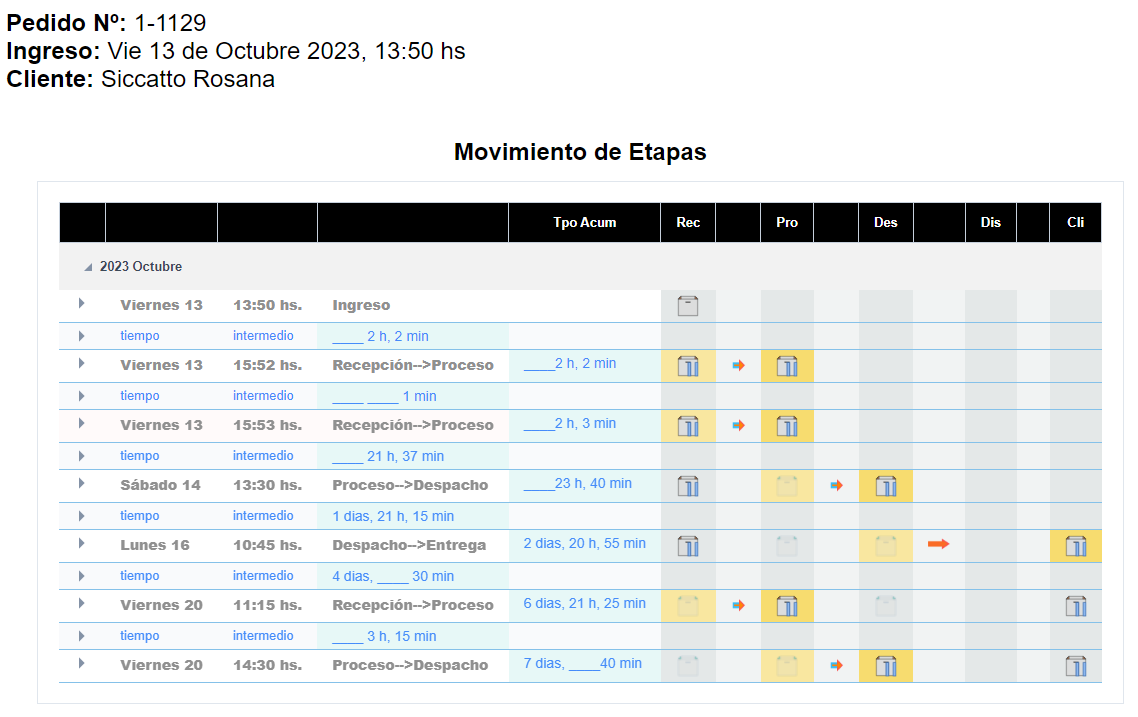 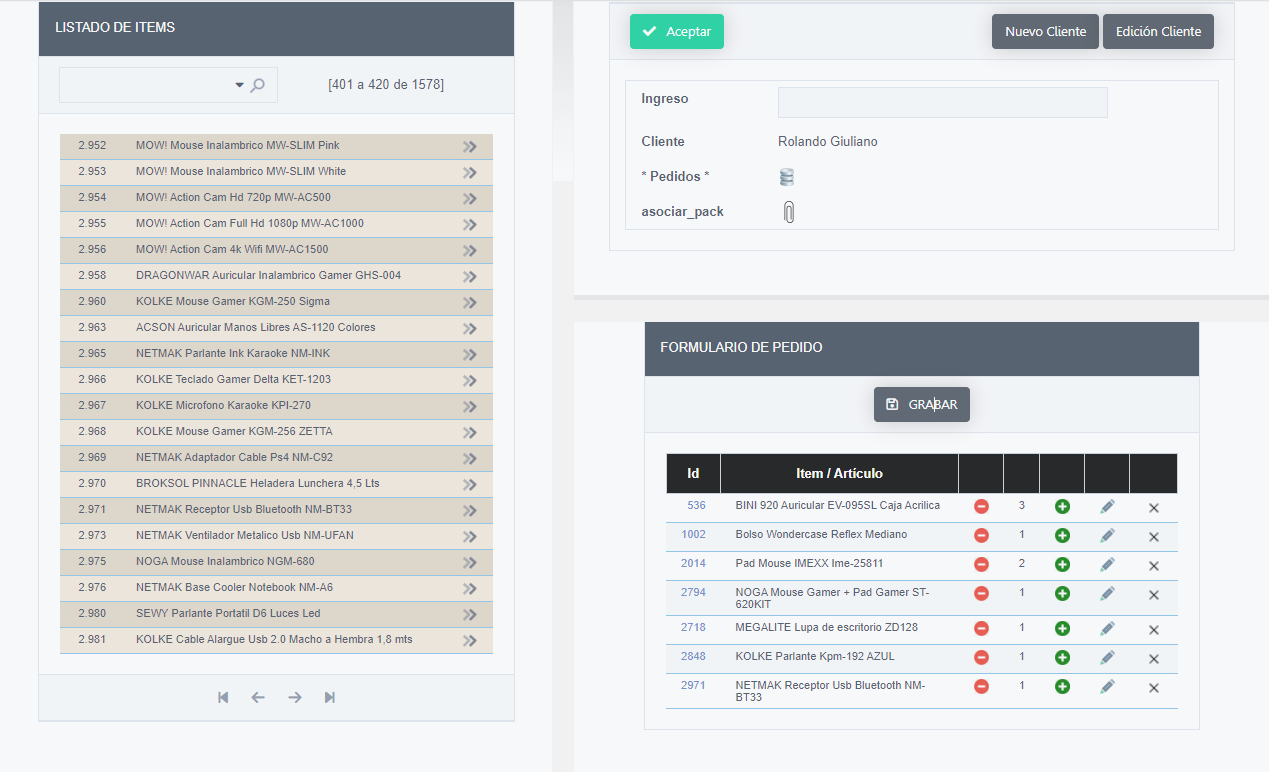 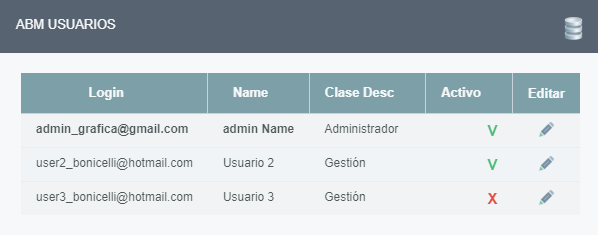 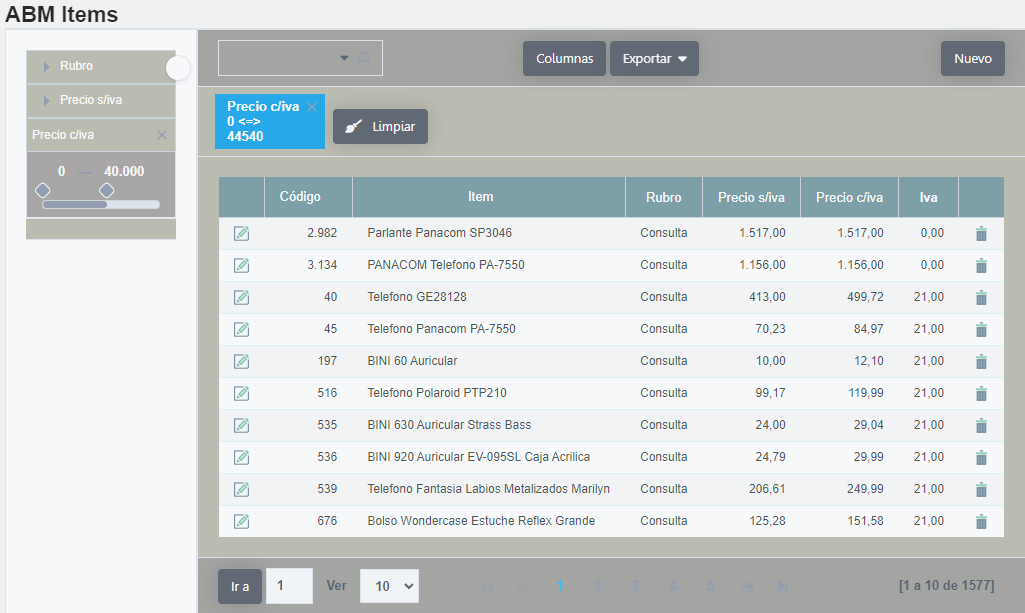 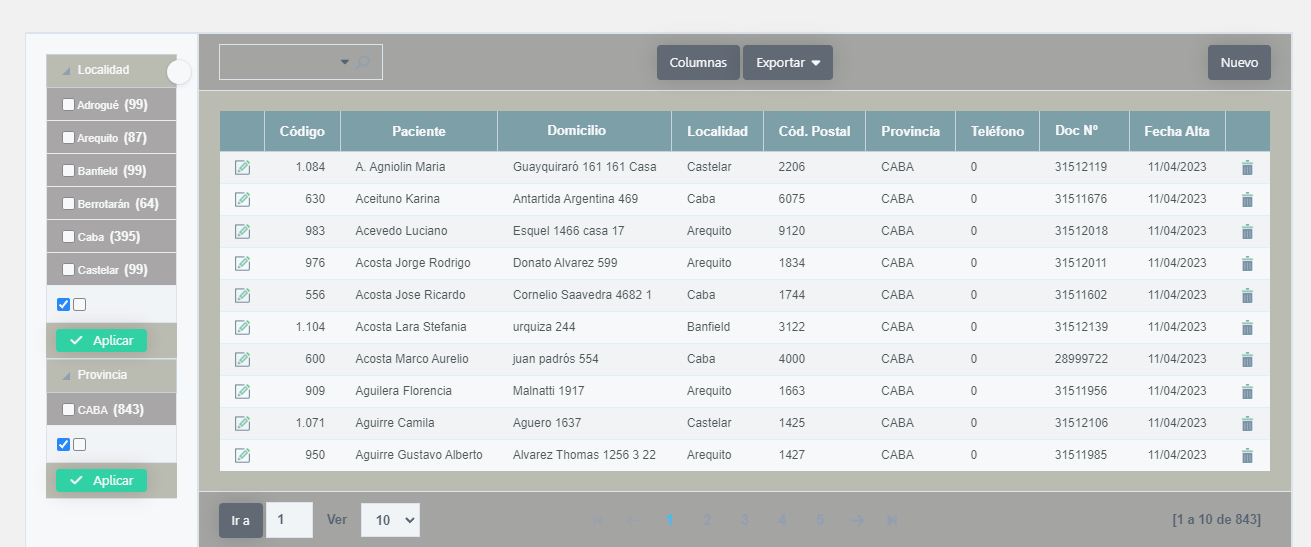 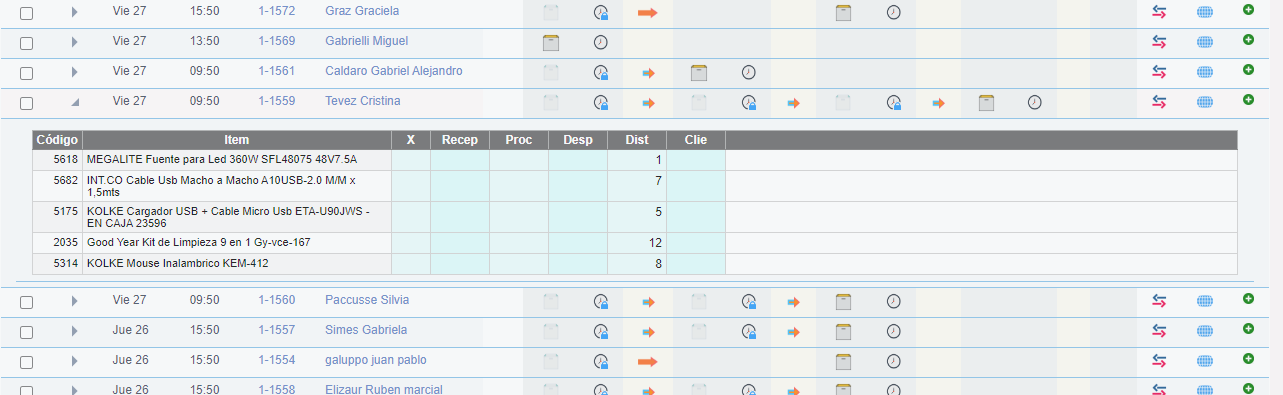 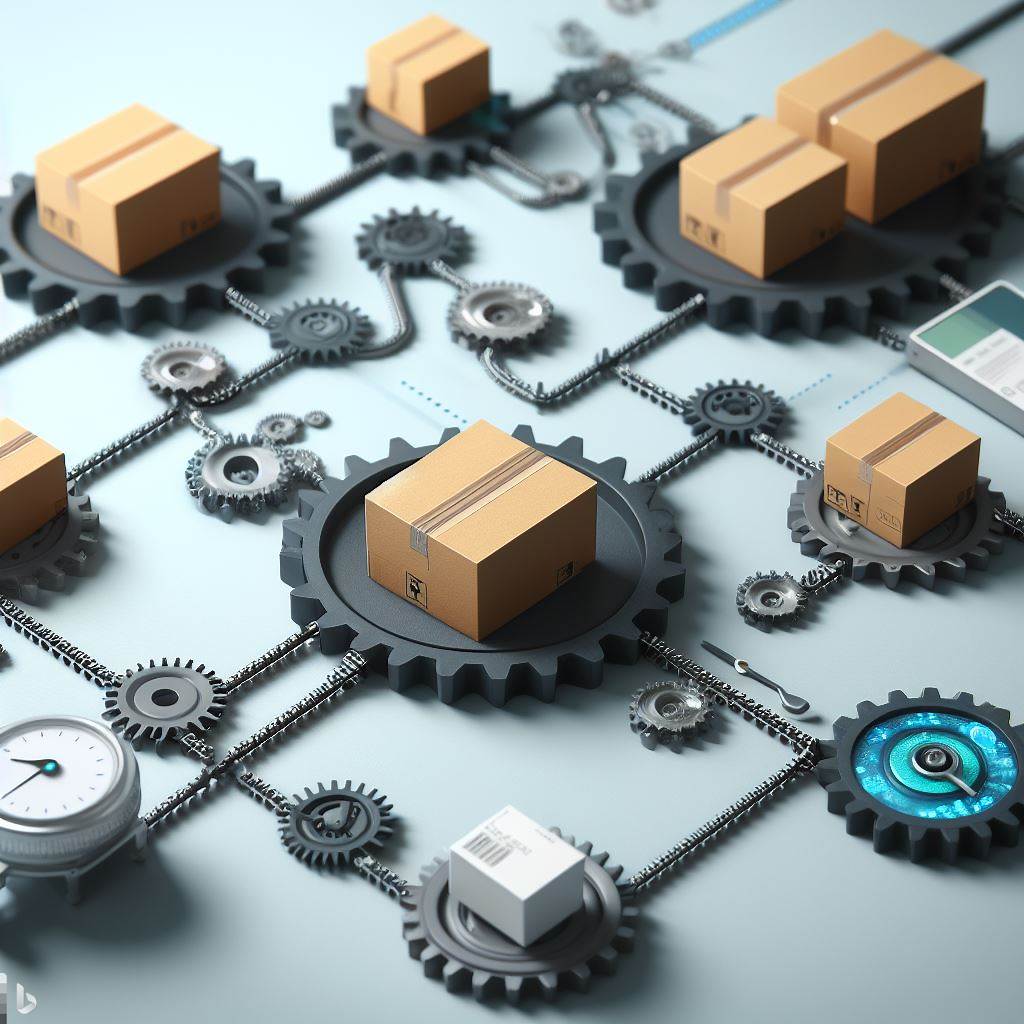 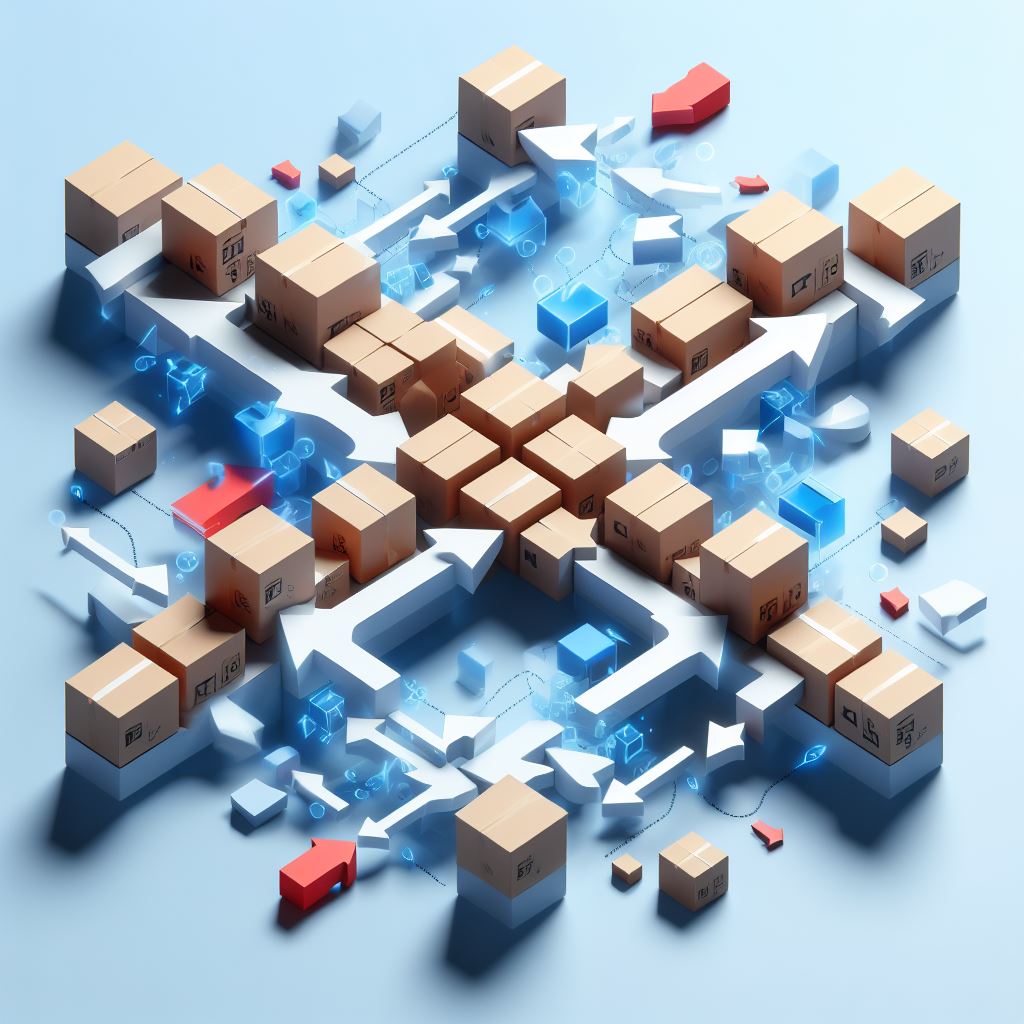 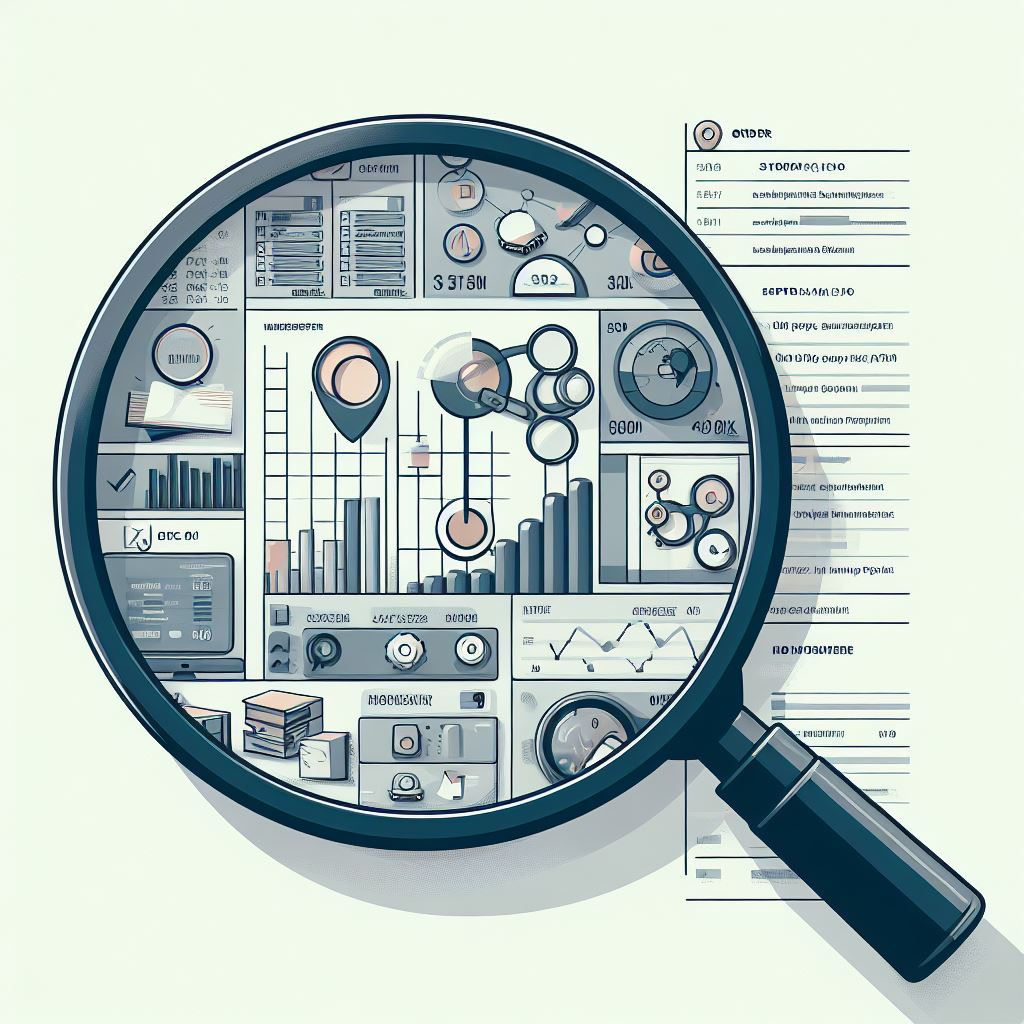 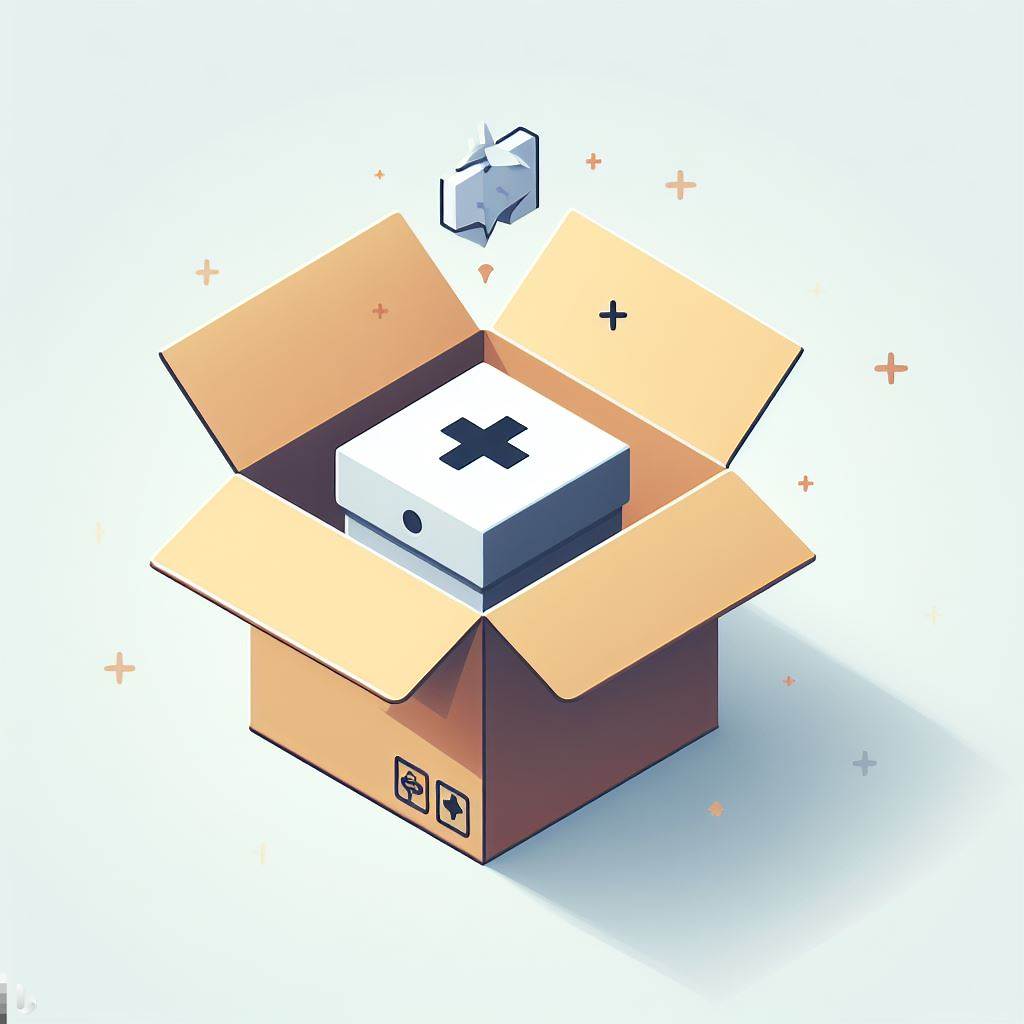 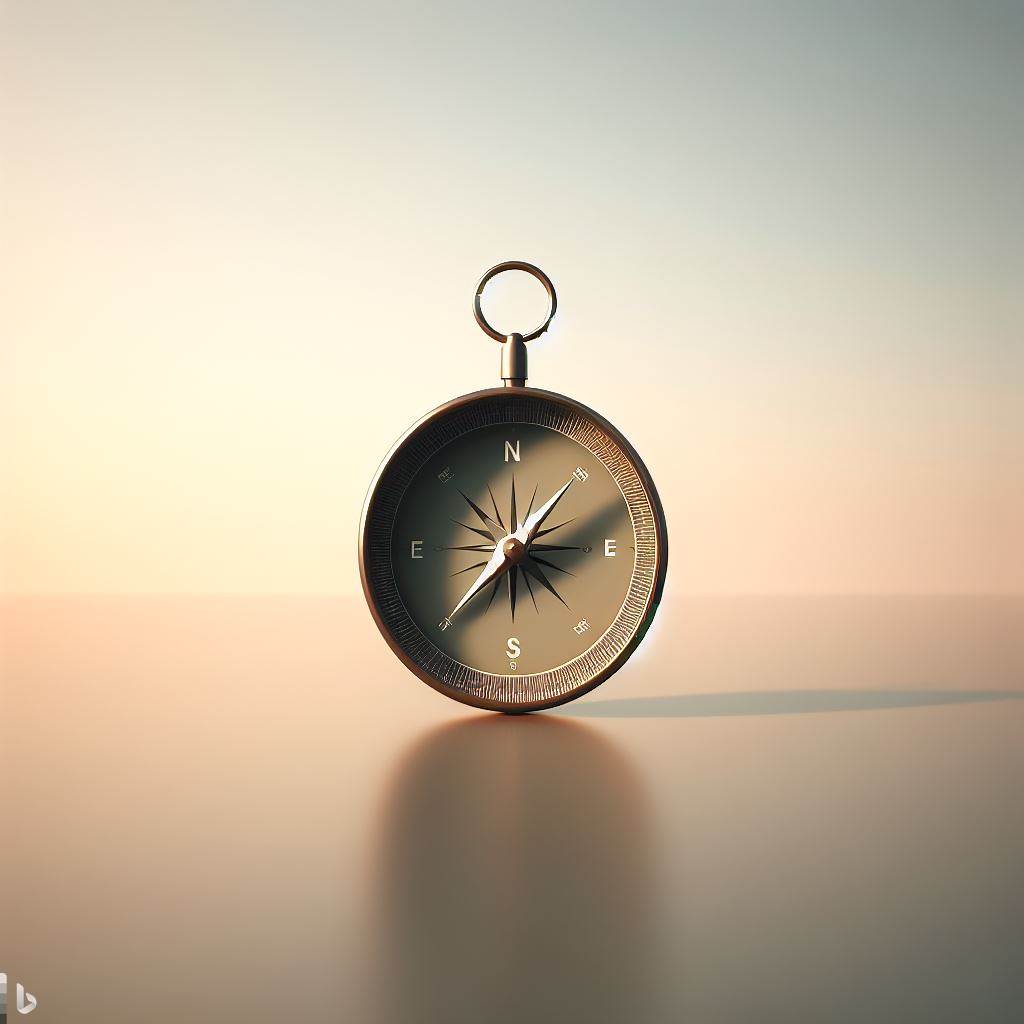 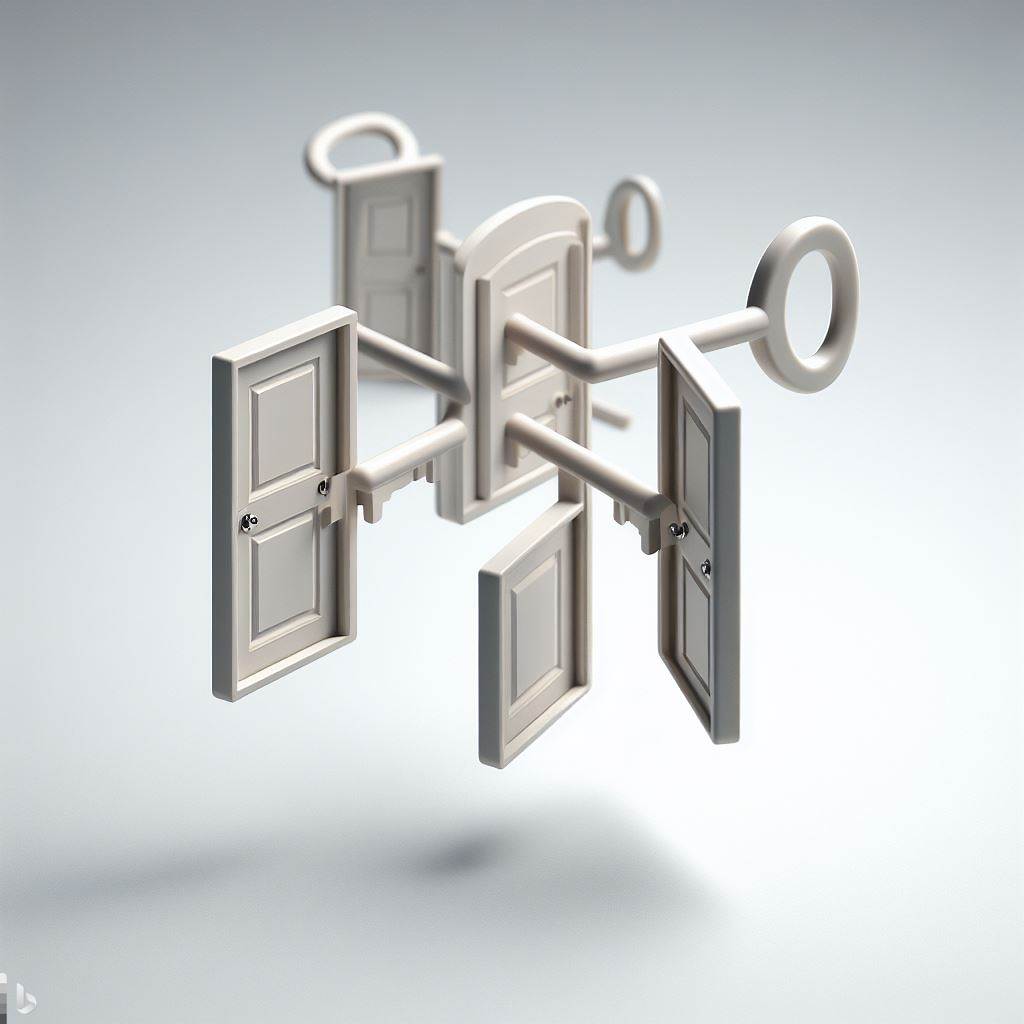 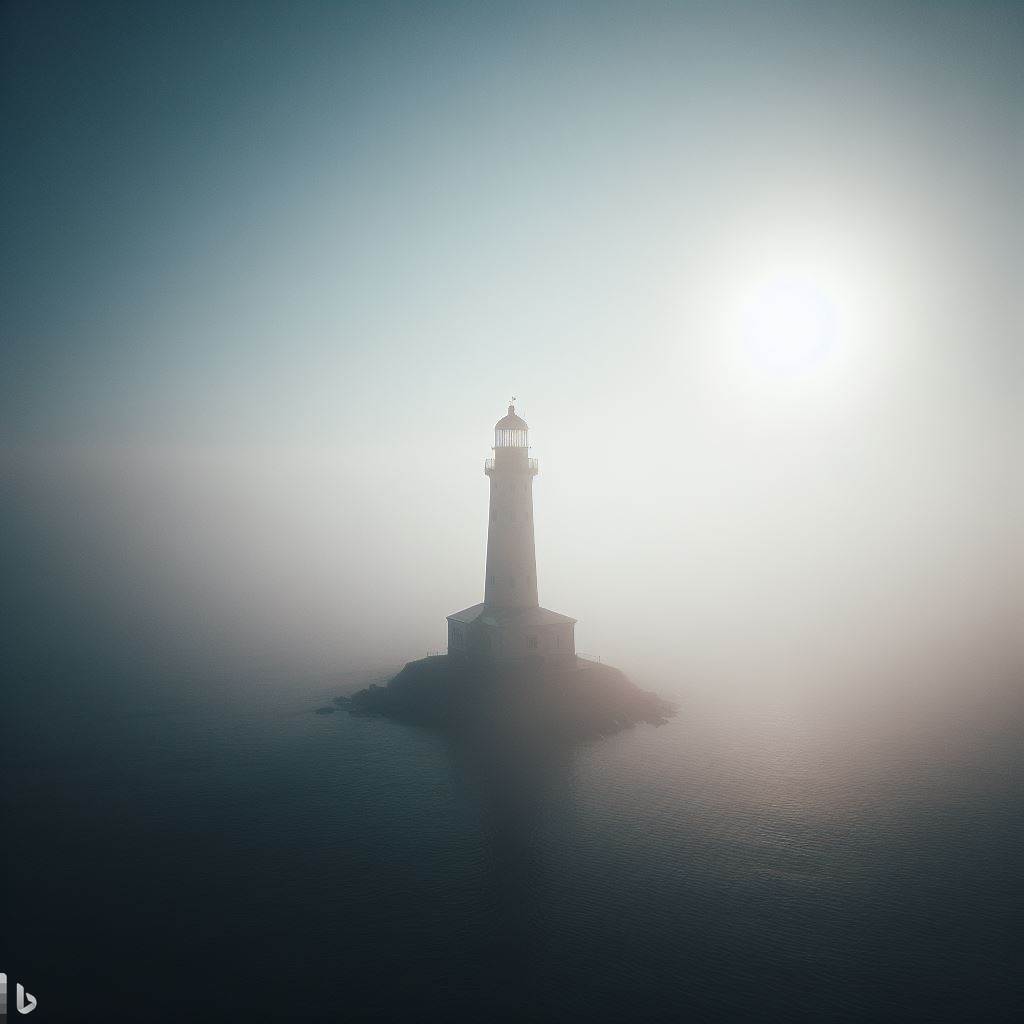 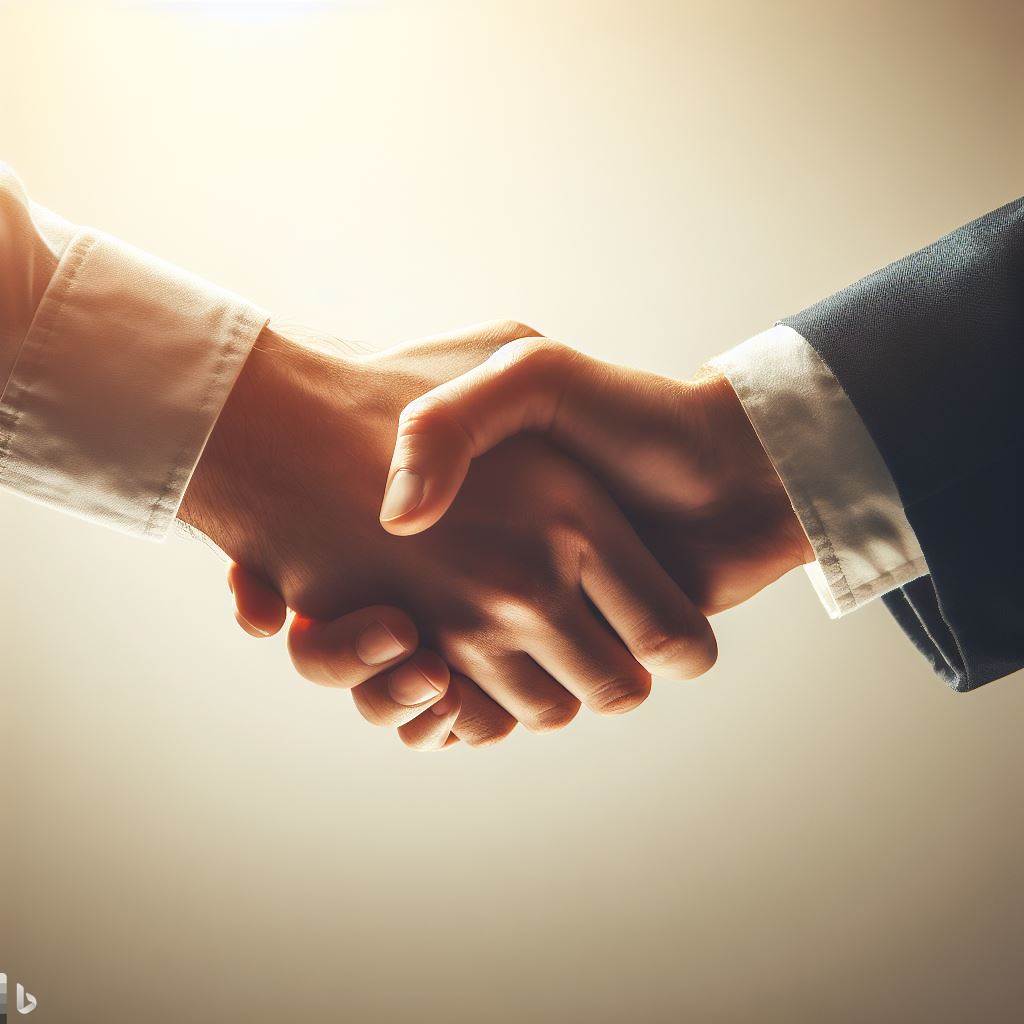 Tablero 360
Tablero 360
Tablero 360
Tablero 360
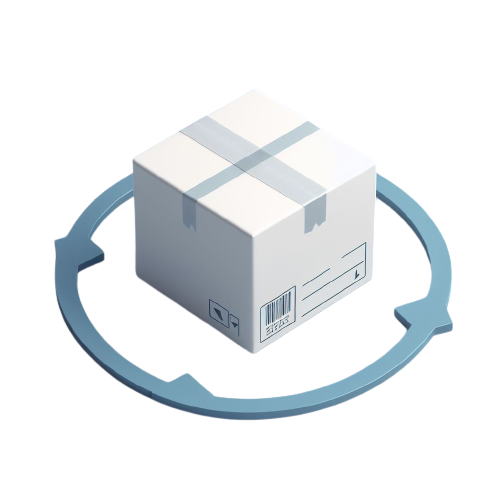 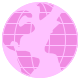 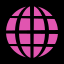 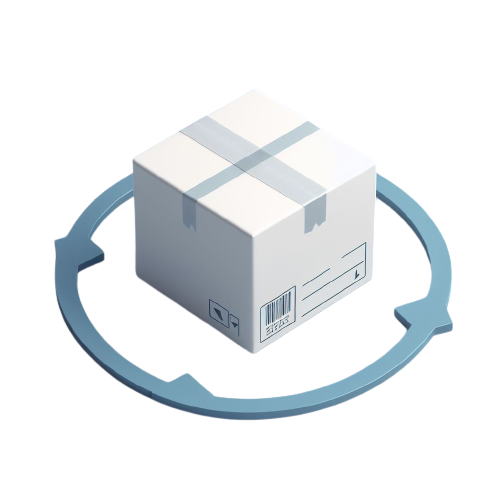 Tablero 360
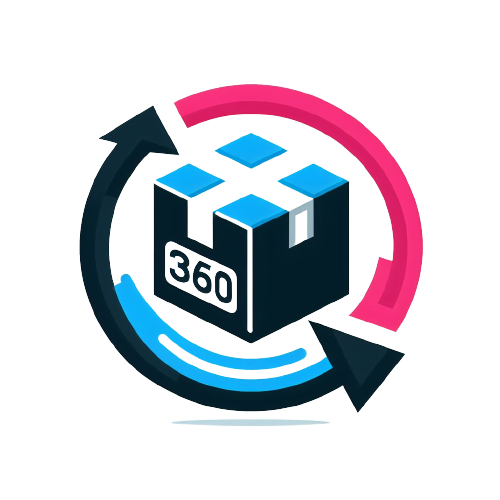 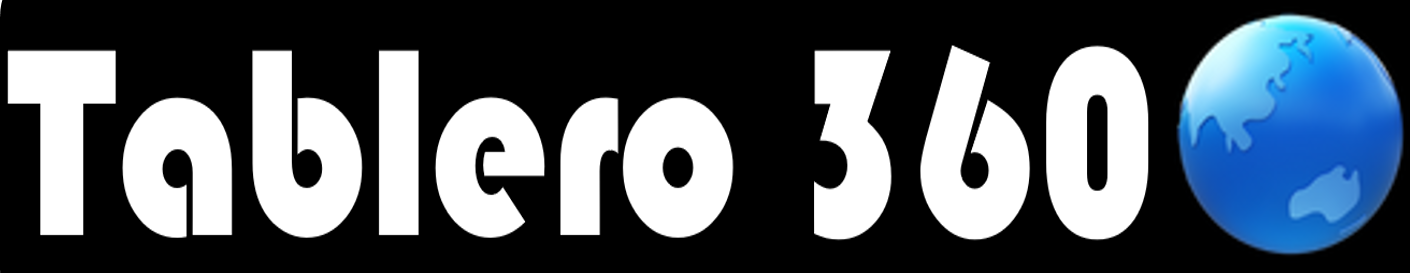 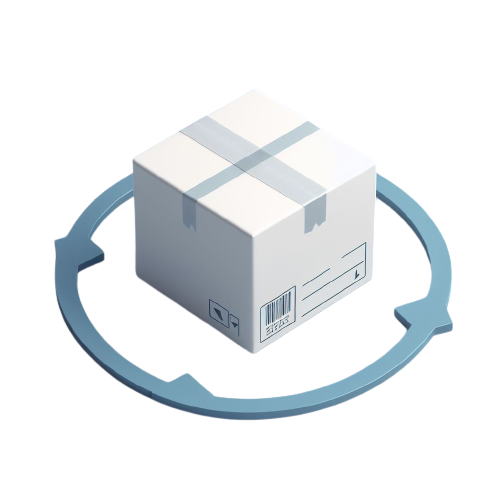 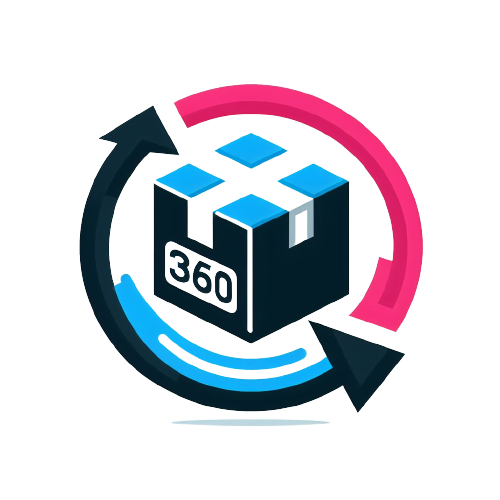 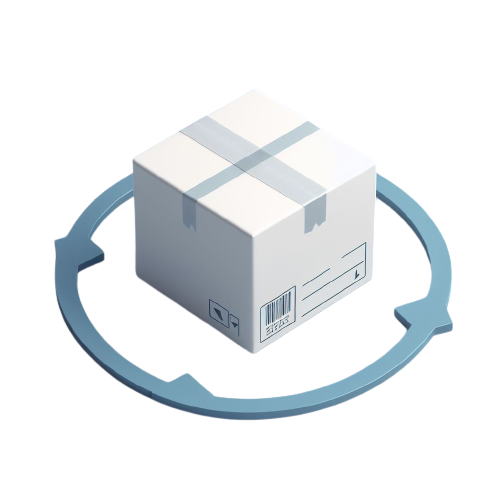 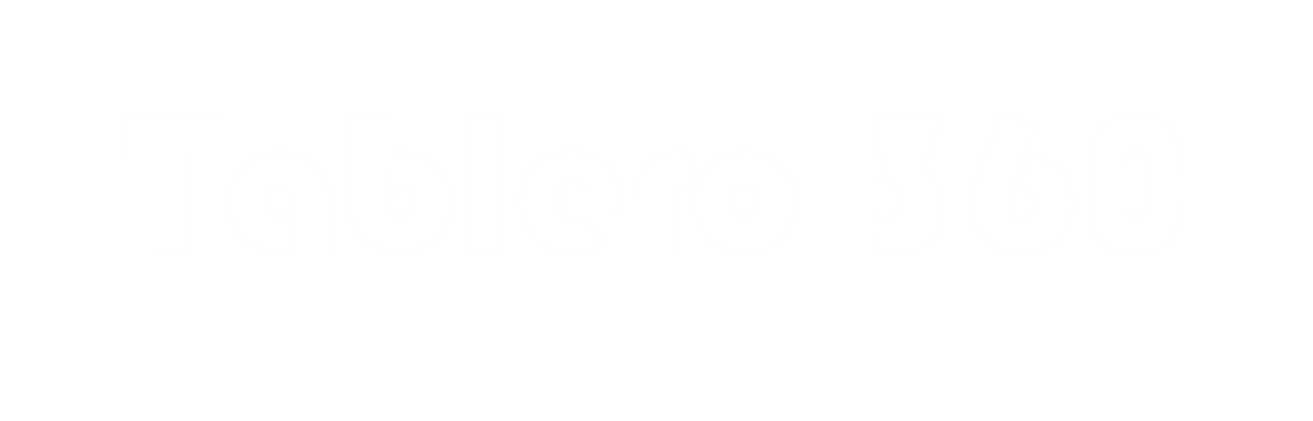 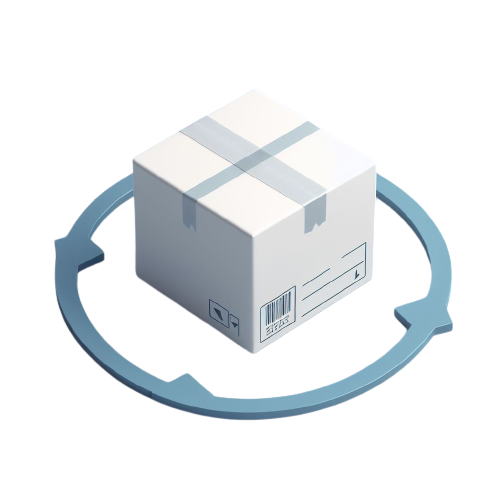 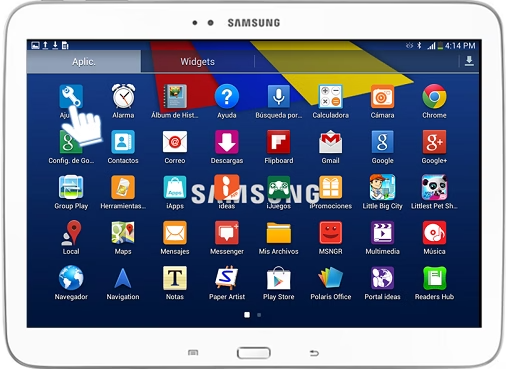 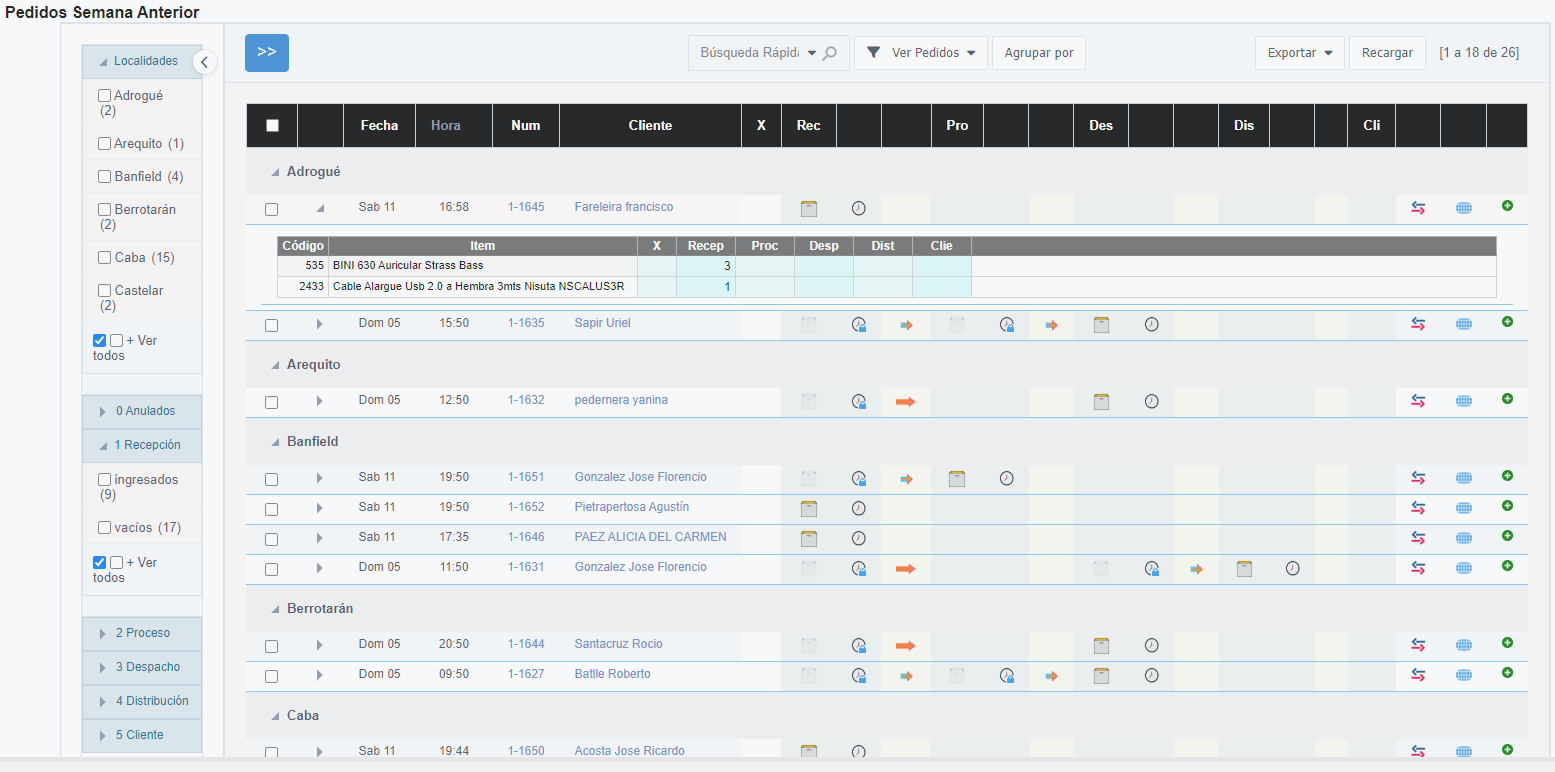 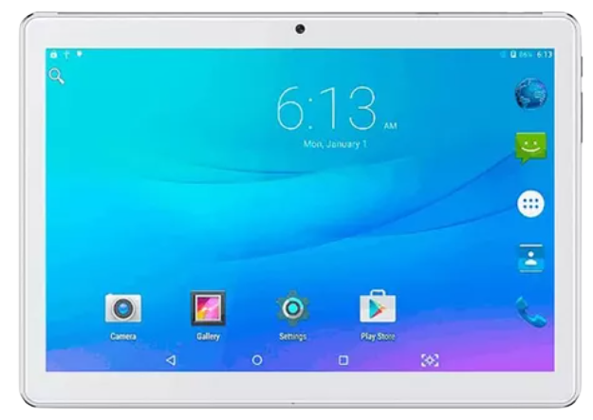 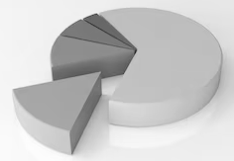 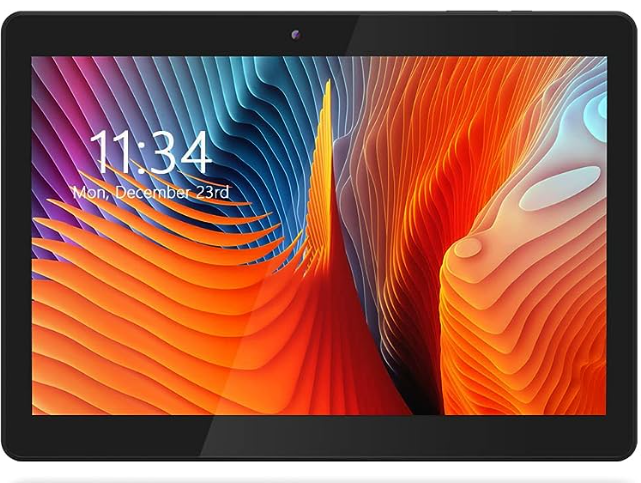 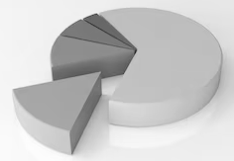 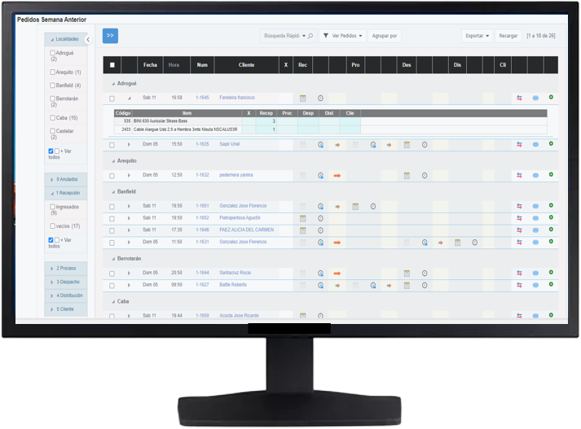 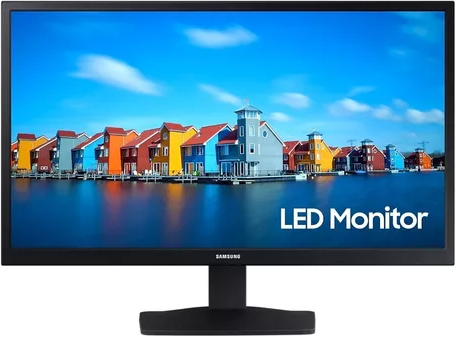 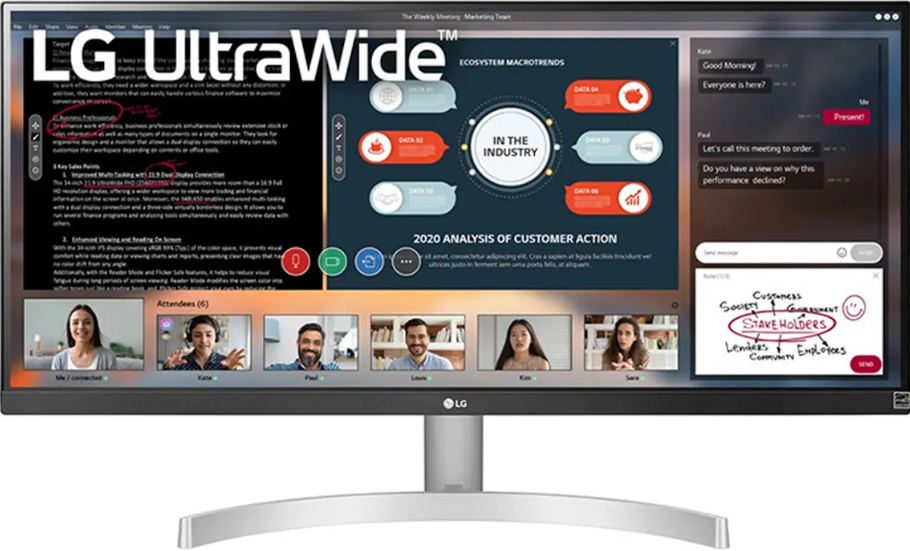 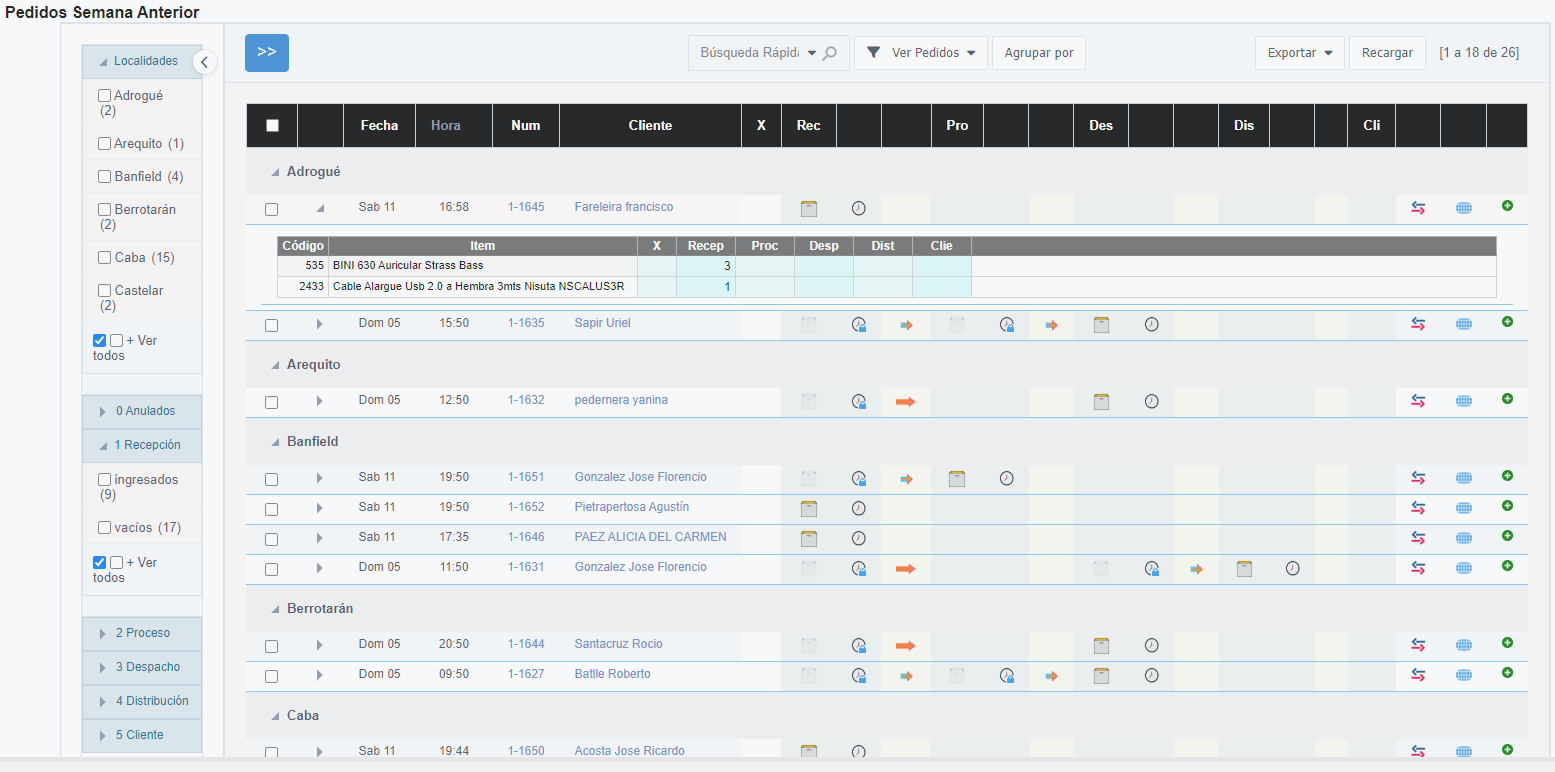 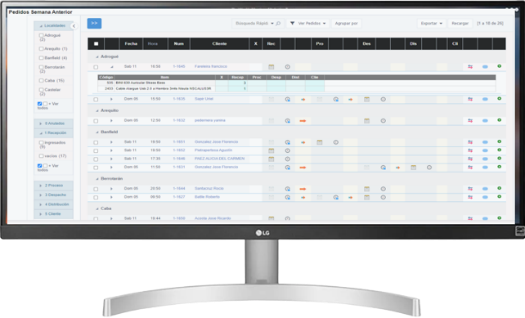 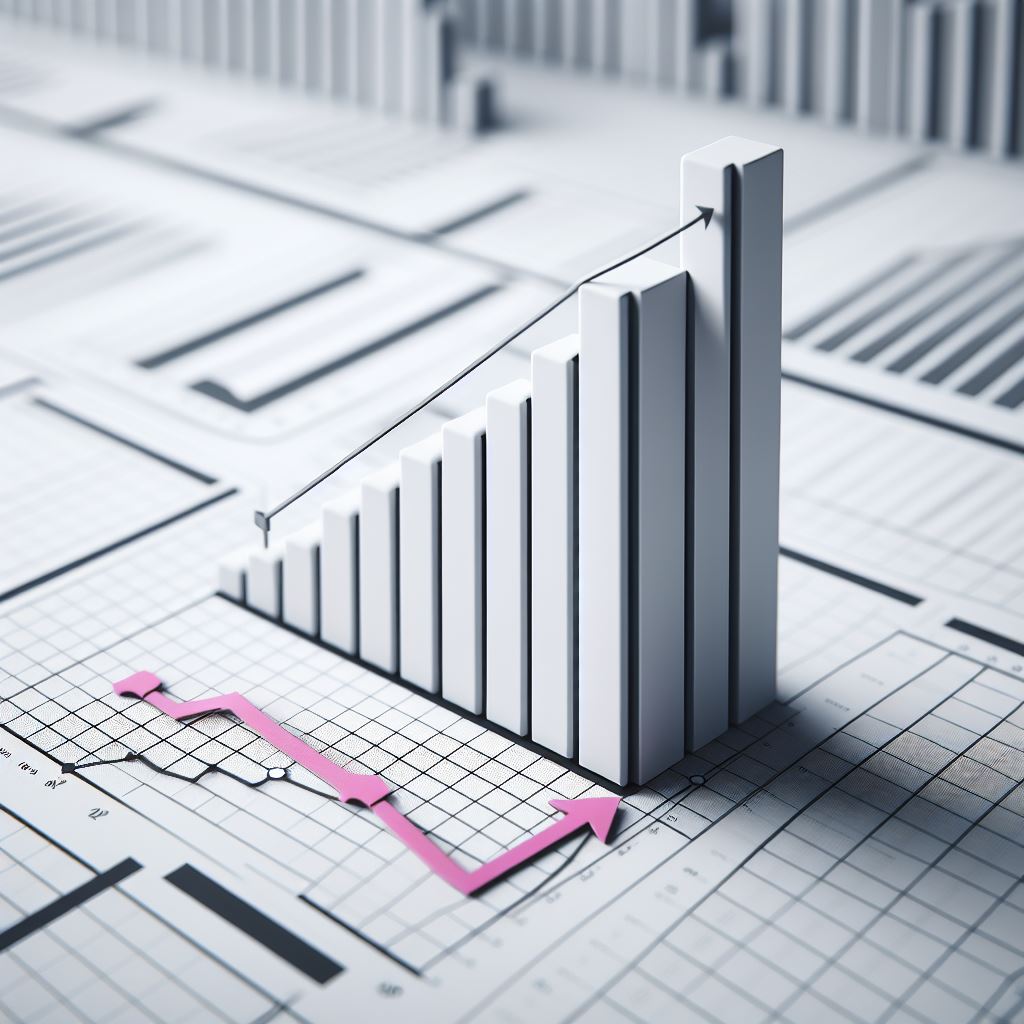 Software de Logística
Eficiencia en Movimiento
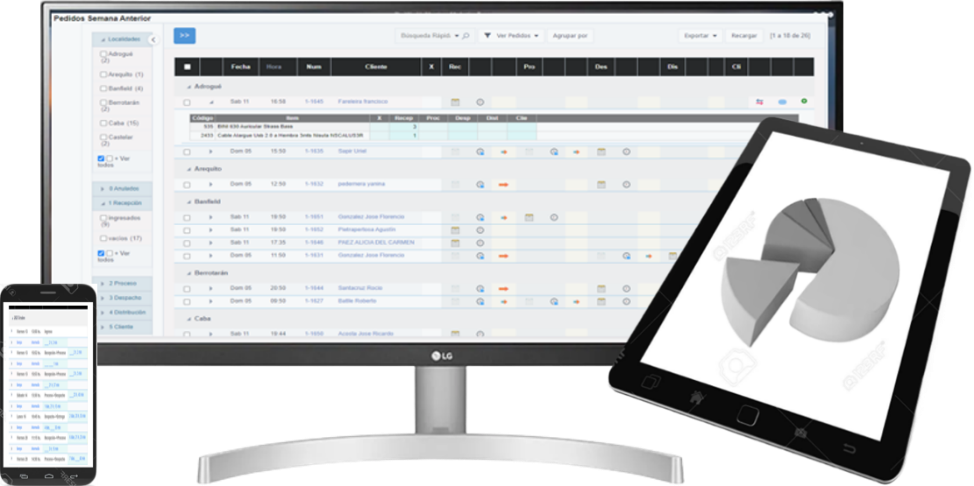 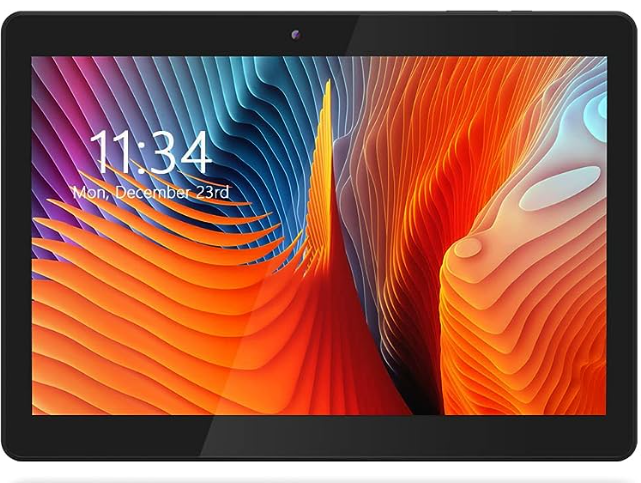 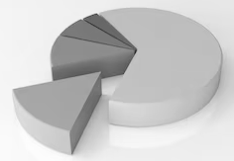 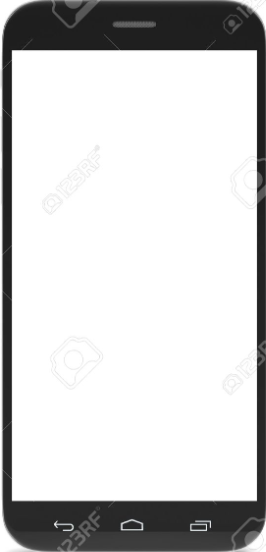 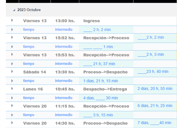 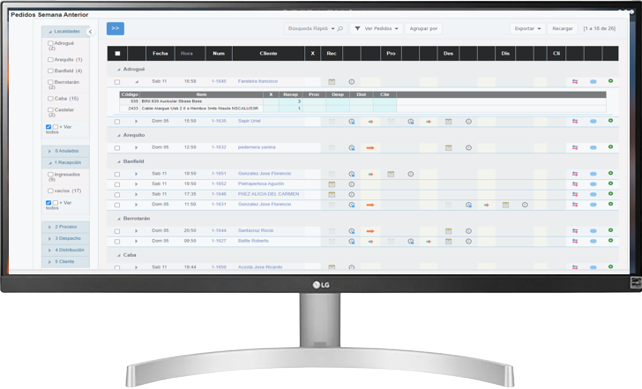 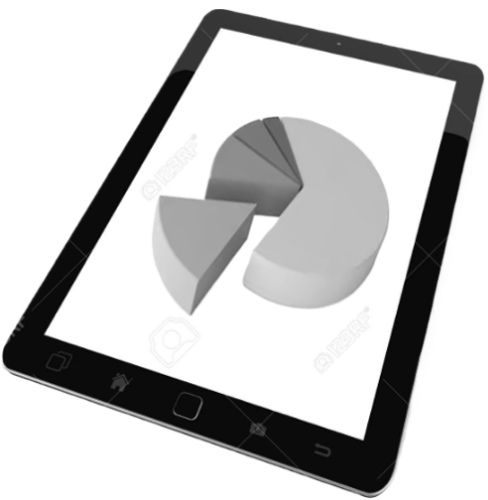 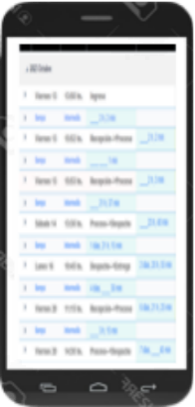 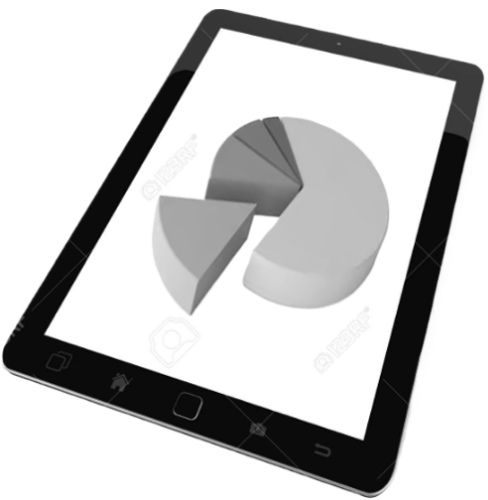 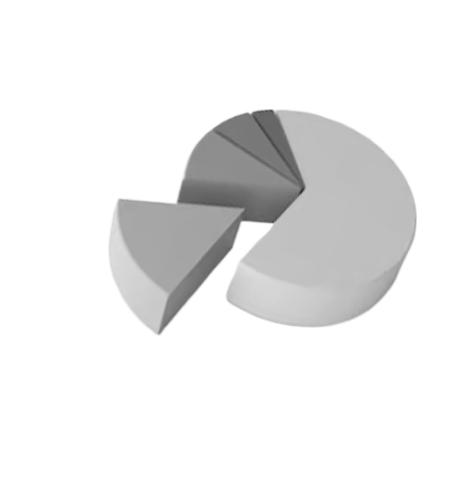 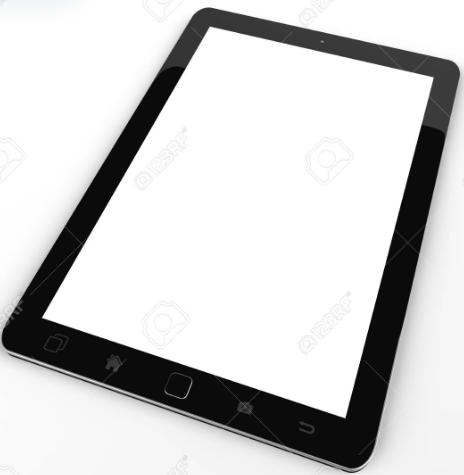 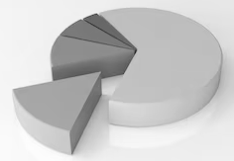 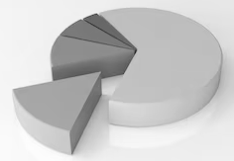 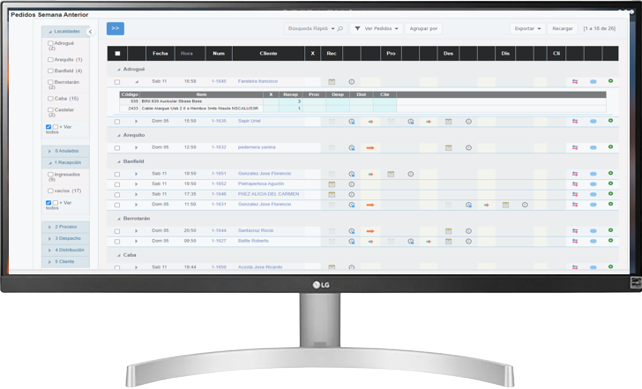 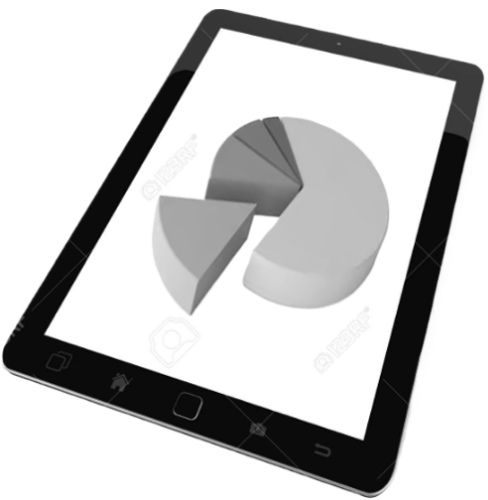 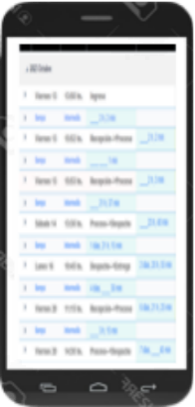 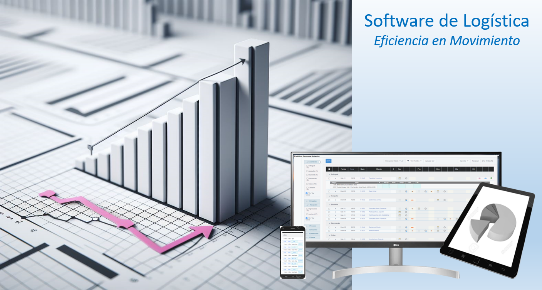 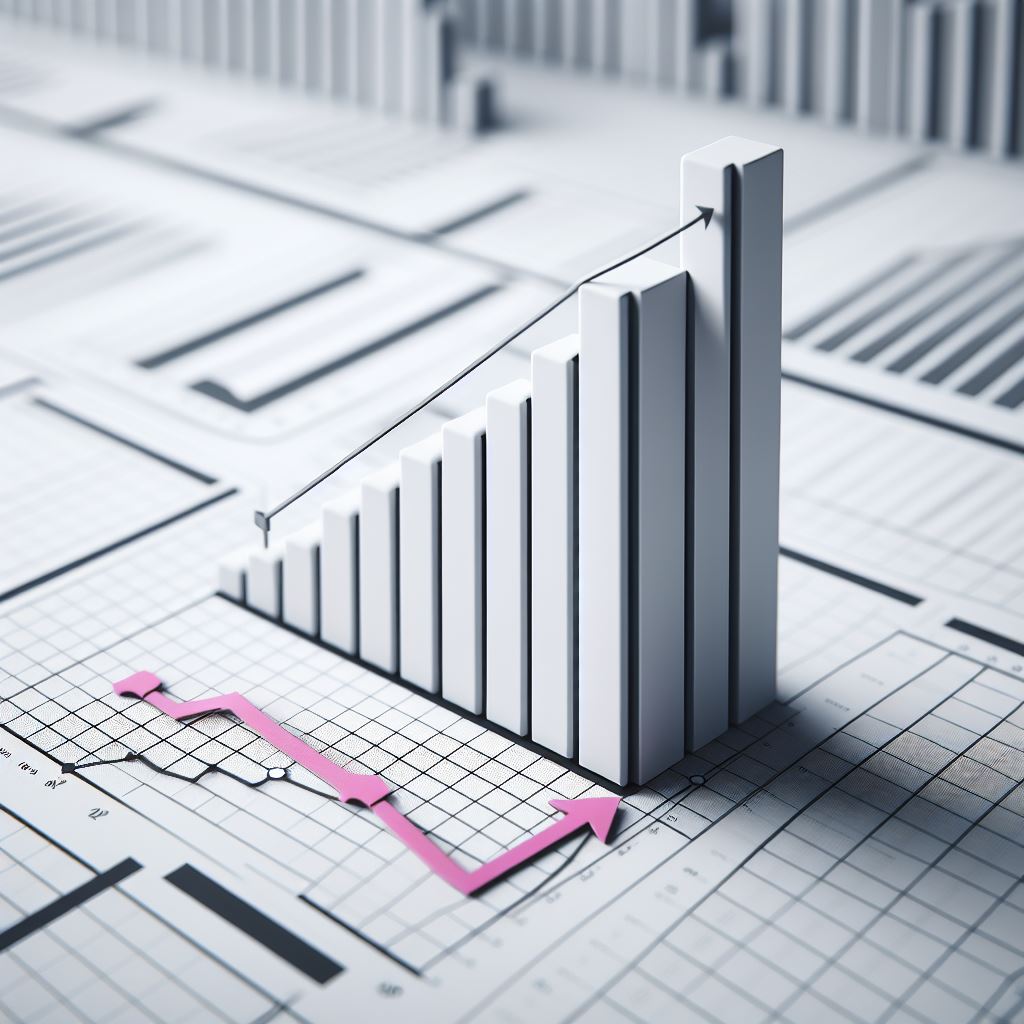 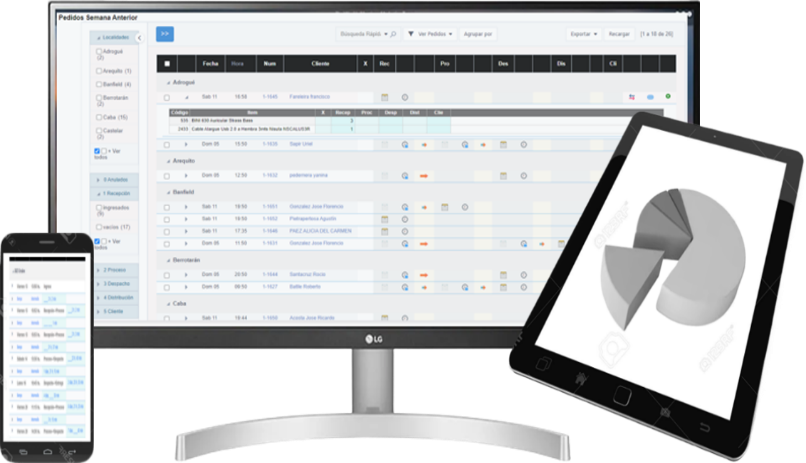